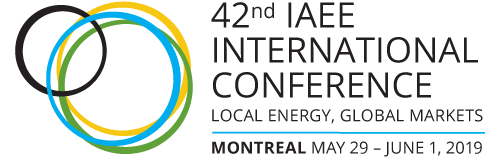 Has the unbundling reform improved service efficiency of China’s power grid firms?
Bai-Chen Xie
College of Management and Economics,  Tianjin University
Montreal  May 29 -June 1, 2019
      42nd IAEE International Conference
[Speaker Notes: Ladies and Gentleman, welcome to my presentation. Today's topic is about the unbundling reform that took place back in 2003, we are going to find out that has the unbundling reform improved service efficiency of China's power grid companies.]
Outline
Introduction
Literature Review
Methodology
Empirical Study
Results and Conclusions
[Speaker Notes: And my]
Introduction
Since the 1970s, the electricity sector has witnessed considerable liberalization activities in many countries around the world.
The main principles of power sector liberalization are restructuring, regulation and privatization. 
power generation sector and retail supply sector
Promote: internal efficiency in the firms. 
Ignore the improvement of customer service quality
Source:  Agency I E. Electricity market reform: An IEA handbook[J]. 1999.
[Speaker Notes: First let's take a look at the history of the unbundling reform around the world. 
Since the 1970s, the electricity sector has witnessed considerable liberalization activities in many countries around the world.
The main principles of power sector liberalization are restructuring, regulation and privatization(Growitsch et al., 2009) . Implementation of the new model requires the regulator to separate the potential competition sectors (which are power generation sector and retail supply sector) from natural monopoly activities (which are transmission sector and distribution sector) that need to be regulated. 
The unbundling reform and profit incentive would promote internal efficiency in the firms. However, such reform may also cause the company to ignore the improvement of customer service quality in order to achieve maxium profit.]
Introduction
The unbundling reform in China:  2002,  2003. 
To break the vertical monopoly and increase the efficiency and competition on the transmission and distribution division.
The State Power Corporation (SPC) -- , was dismantled into two power grid firms, five generation groups and four auxiliary firms.
Source:  The No. 5 document: “The plan of power system reform” issued by the State Council in 2002 .
               Electricity in China: the latest
[Speaker Notes: Then we have to know the history of unbundling reform in China.
The unbundling reform in China’s electricity sector was introduced in 2002 and took effect in 2003. 
The reform built on the same efficiency rationale that is employed in the decentralization and unbundling policies of electricity sectors in many other economies--that is to break the vertical monopoly and increase the efficiency and competition on the transmission and distribution side.
As a result , China’s former vertically integrated electricity utility -- the State Power Corporation so called SPC-- , was dismantled into eleven companies including two power grid companies, five generation groups and four auxiliary companies.]
Introduction
The transmission and distribution industry, natural monopoly and cost sub additivity
over-construction and lower efficiency.
A high social service nature.
One of the main objectives of the 2003 reforms is to improve the service quality of electricity industry.
If an enterprise wants to obtain better quality of service, it must sacrifice a certain amount of cost.
Source:  Yeoh B S, Rajaraman R. Electricity in China: The Latest Reforms[J]. Electricity Journal, 2017, 17(3):60-69.
               Hang G, Johannes V B. Effects of Deregulation and Vertical Unbundling on the Performance of China's Electricity
               Generation Sector [J]. Journal of Industrial Economics, 2014, 62(1):41-76.
[Speaker Notes: However, as the transmission and distribution industry is characterized as natural monopoly and cost sub additivity ,so competitive markets may lead to over-construction and lower efficiency.
At the same time, as the basic guarantee of people's livelihood, the power grid department has a high social service nature.
Meanwhile , one of the main objectives of the 2002 reforms is to improve the service quality of electricity industry through reform. But equivalent quality of service means equivalent cost investment. If an enterprise wants to obtain better quality of service, it must sacrifice a certain amount of cost.]
Introduction
This paper aim to estimate whether the unbundling reform of 2003 played a key role in promoting the service efficiency of regional power grid firms by applying a panel data Stochastic Frontier Analysis (SFA) model. 
Introduced a dummy variable
How service efficiency change facing the inclusion or non-inclusion of cost?
To analyze the service efficiency at the national level, regional level and provincial levels.
[Speaker Notes: This paper aim to estimate whether the unbundling reform back in 2003 played a key role in promoting the service efficiency of regional power grid companies by applying a panel data Stochastic Frontier Analysis (SFA) model. Therefore we introduced a dummy variable that can reflect the reform in our model specification to capture the impact of the unbundling reform on the quality of service.
Meanwhile inorder to fully consider the impact of cost on service efficiency, this article will also examine how service efficiency change in the face of the inclusion or non-inclusion of cost.
The paper will also analyze the service efficiency at the national level, regional level and provincial levels using a panel data of 30 provinces for a period of 17 years.]
Literature Review
The majority of the studies have found that increased competition and unbundling may work to improve the efﬁciency of power grid firms.
Three levels: national, regional, firm
---national level:mainly European countries, OECD countries, developing countries, developed countries ( Hattori 2003, Pollitt 2008, Growitsch et al. 2009 , Cengiz et al. 2018)           
---firm level: most researches focus on the power industry in Europe , U.S. Japan et al.  (Jamasb& Pollitt. 2003; See,Coelli. 2013; Taniguchi. 2014)
Hattori T., 2003. Relative performance of U.S. and Japanese electricity distribution: An application of stochastic frontier analysis. Journal of Productivity Analysis. 19, 115-119.
Pollitt M., 2008. Electricity reform in Argentina: Lessons for developing countries. Energy Economics. 30, 1536-1567.
Taniguchi M., 2014. The impact of liberalization on the production of electricity in Japan: Stochastic frontier analysis. Open Journal of Applied Sciences. 4, 155-167.
[Speaker Notes: Until now, there have been extensive studies focused on the effect of electricity sector deregulation and unbundling on efficiency. The majority of the studies have found that increased competition and unbundling may work to improve the efficiency of power grid companies. The perspectives of these studies can be divided into the following three categories: national level/company level/and regional level.
(这里可以简单点说，不然要讲太多了)Previous studies are mainly concerned with the efficiency comparison between countries and companies]
Literature Review
----regional level: mainly focus on comparison between Chinese provincial firms. 

Li et al.(2016) : State Grid Corporation of China using data from 2005 to 2009 in 23 provinces  and found that per capita GDP of the province is negatively related to the costs of the electric grid firm.

Deng et al.(2018) found that economic development has a comparatively greater influence on technical efficiency.
Li H Z, Kopsakangas-Savolainen M, Xiao X Z, et al. Cost efficiency of electric grid utilities in China: A comparison of estimates from SFA–MLE, SFA–Bayes and StoNED–CNLS[J]. Energy Economics, 2016, 55:272-283.
Deng N Q, Liu L Q, Deng Y Z. Estimating the effects of restructuring on the technical and service-quality efficiency of electricity companies in China[J]. Utilities Policy, 2018, 50.:91-100
[Speaker Notes: However，few researchers have focused on regional comparison. We seem to acquiesce: any company can always maintain the same level of efficiency among different regions. But with the existence of exogenous heterogeneity, even an efficient enterprise will have different efficiency performance in different regions. So, it is necessary to make efficiency comparisons among regions.
Until now, regional researches mainly focus on comparison between Chinese provincial companies.
Li(2016) applied SFA to study the efficiency of State Grid Corporation of China using a data from 2005 to 2009 in 23 provinces and found that per capita GDP of province is negatively related to the costs of the electric grid company located in the corresponding province.
Deng et al.(2018) used SFA to estimate both technical efficiency and service efficiency of China's power gird companies, and found that economic development has a comparatively greater influence on technical efficiency.]
Literature Review
What else do researchers tend to ignore?
The importance they attached to the quality of service in the power industry during the reform process. 
There is only a limited body of literature has addressed the issue of quality of service.
Service quality often plays a key role in the reform of power industry. Only a few researchers have taken quality of service into account when study power industry.
[Speaker Notes: What else do researchers tent to ignore?
However, researchers often ignored the importance they attached to the quality of service in the power industry during the reform process. There is only a limited body of literature has addressed the issue of quality of service.Service quality often plays a key role in the reform of power industry. Only a few researchers have taken quality of service into account when study power industry.]
Literature Review
Pollitt et al. (2005) was the first to introduce the concept of quality of service. 
The quality of service plays an important role in the evaluation of the power industry.
A combination of input distance function and panel data SFA model.
Introducing quality dimension into analysis affect the estimated efficiency significantly.
This is one of  the pioneering attempts to  incorporate the cost and unbundling reform into the estimate of service efficiency.
Directly introduce the service quality dimension into the estimate of the technical efficiency to obtain the service efficiency.
Pollitt M., 2008. Electricity reform in Argentina: Lessons for developing countries. Energy Economics. 30, 1536-1567
Methodology
Aigner et al.(1977) and Meeusen & van den Broeck (1977). 
It depends on model speciﬁcation, distributional assumptions and temporal behavior of inefﬁciency. 
Two categories: cross-sectional data, panel data.
It enables the modeler to take into account some heterogeneity that may exist beyond what is possible to control using a cross-sectional approach.
Aigner D., Lovell C.A.K., Schmidt P., 1977. Formulation and estimation of stochastic frontier production function models. Journal of Econometrics. 6, 21-37.
Meeusen W., Broeck J.V.D., 1977. Efficiency estimation from Cobb-Douglas production functions with composed error. International Economic Review. 18, 435-444.
[Speaker Notes: As I mentioned before, the study is based on Stochastic Frontier Analysis.
Since its introduction by Aigner et al.(1977) and Meeusen & van den Broeck (1977), stochastic frontier analysis (SFA) has been extensively used to estimate technical efficiency in applied economic research. Estimates of technical efﬁciency measures in these models often depend on model speciﬁcation, distributional assumptions and temporal behavior of inefﬁciency. 
At present, stochastic frontier analysis methods can be divided into two categories, namely, models based on cross-sectional data and models based on panel data.
Also, due to that more useful information can be extracted from repeated observation of firms, we prefer a panel data SFA model.
A key advantage of panel data is that it enables the modeler to take into account some heterogeneity that may exist beyond what is possible to control using a cross-sectional approach.]
Methodology
Panel data stochastic frontier analysis method.

Time-Invariant Technical Inefficiency(Distribution-Free) Model
Schmidt & Sickles (1984)
Time-Varying Technical Inefﬁciency Models
Kumbhakar (1990) ，Battese & Coelli (1992) and Lee & Schmidt (1993)
Models that Separate Firm Heterogeneity from Ineﬃciency.
Battese & Coelli (1992)，Greene (2005a, b), Wang & Ho (2010)
[Speaker Notes: However the panel data stochastic frontier analysis has also undergone a long term evolution an gradually developed into a more perfect model form.
这一部分内容较多，如果老师觉得时间有限，可以自行删减。
While Pitt & Lee (1981) were the first to consider extending the cross sectional SFM to the panel data setting, it was Schmidt & Sickles (1984) who brought prominence to the use of models tailored exclusively to panel data. When inefficiency in the panel data SFM is assumed to be time-invariant, it is possible to estimate the model without the need for distributional assumptions.
Then some researchers came up with time-varying technical inefficiency models. The time-invariant SFM allows inefficiency to differ across individuals
After that, there came models that separate firm heterogeneity from Ineﬃciency. In these models inefficiency may be decomposed into two components: one that is persistent over time and one that varies over time.]
Methodology
Models that Separate Persistent and Time-varying Ineﬃciency.
Models that Separate Firm Eﬀects, Persistent Ineﬃciency and Time-varying Ineﬃciency. 

Four separate error components.
first component: firms' latent heterogeneity
second component: time-varying inefficiency
third component: time-invariant inefficiency
fourth component: stochastic noise beyond control of the firm
[Speaker Notes: And then the model that Separate Persistent and Time-varying Inefficiency: Although several models discussed earlier can separate firm-heterogeneity from time-varying inefficiency none of these models consider persistent technical inefficiency. This model is good at quantifying persistent inefficiency, especially in short panels, as it captures the effects of inputs like management quality
And at last, the model that separate firm effects, persistent inefficiency and time-varying inefficiency. Which was first brought up by Kumbhakar in 2014.This model overcome the limitations of the previous models by embracing the nature of the four component structure inherent in the general panel data SFM. So it also called four error component SFM. 
The four error components are as follows:
first component: firms' latent heterogeneity
second component: time-varying inefficiency
third component: time-invariant inefficiency
fourth component: stochastic noise beyond control of the firm
And we believe this model is the best fit for our study.]
Methodology
Our model is specified as follows:
i denoting the ith province of the sample, i=1,2,3....，
    is the log of output for province i at time t;      
   is the vector of inputs.       
             is the production technology.   
 captures firms effects which in our case is unobserved heterogeneity in ith province ,
      is inefficiency that is time-invariant while       is inefficiency that is time-variant. And        captures stochastic noise in panel data.
[Speaker Notes: Our model is specified as follows:
Where 
随机前沿分析模型假设决策单元的实际生产运营情况与行业生产前沿面的距离服从随机分布，通过在回归模型的组合误差项中加入无效率项来描述引起决策单元生产效率发生变动原因，这里，沿用Kumbhakar et al. (2014) 提出的模型，函数形式如下：]
Methodology
The distributional assumptions on the four components are as follows:
Residual Technical Efficiency (RTE), and Persistent Technical Efficiency (PTE). Overall Technical Efficiency (OTE).
where       is the Jondrow et al.  estimator of 
And        is the Jondrow et al.  estimator of
Methodology
We introduce a dummy variable called unbundling. 
The value of unbundling is 0 before year 2003 including the year 2003.
where:
Some constraints on the unknown parameters are required.
Source:  China's Power Yearbook 1999-2015;                           China’s Electric Power Industry Statistics Compiled 1999-2015 
               China's Demographic Yearbook 1999-2015;               China's Land and Resources Statistical Yearbook 1999-2015
               China's Meteorological Yearbook 1999-2015;            China's Energy Statistics Yearbook - regional energy balance sheet 
               China’s State Power Grid Corporation Yearbook 1999-2015
               China’s Southern Power Grid Corporation Yearbook 1999-2015
               China’s Industry and Commerce Statistical Yearbook 1999-2015
               Some Meteorological Data Website details will be added in in a more official way
[Speaker Notes: We choose a translog specification of the f (x) function in our empirical analysis in the model because of its flexibility.
To impose the properties proposed by microeconomic theory, some constraints on the unknown parameters are required.]
Empirical Study
Data
Table 1. Summary statistics of inputs and outputs for the 30 provincial power gid firms studied, 1999-2016
[Speaker Notes: Here is the summary statistics of inputs and outputs for the 30 provincial power gid companies studied.]
Variables
Table 2. The specification of models.
Results
Analysis of overall service efficiency of provincial power grid firms.
Fig1. The overall service efficiency of power grid firms at national level during 1999- 2015
[Speaker Notes: As we can see from the overall service efficiency of provincial power grid companies, when the cost variables are not included, almost every province is efficient. However, when cost variables are included, it's easy for us to see that service efficiency is changing over time. This indicates that it is important to include cost variable in the analysis of service efficiency. So all analyses will be based on model that take into account cost variables. 
Also, we can see that, the service efficiency is actually increasing before the unbundling reform taken place. However what’s interesting about this is that , after the reform , service efficiency is slowly decreasing, which is contrary to what we expected.]
Results
Provincial comparision of overall service efficiency.
SH 
IM, GS
Fig2. The comparison of service efficiency of power grid firms at provincial level.
[Speaker Notes: This fig shows us the result of inter-provincial comparison. It can be seen that Shanghai has the highest service efficiency, followed by Hainan, Anhui and Shanghai, while the provinces with lower service efficiency are Inner Mongolia , Gansu and other remote areas.]
Results
Regional division of China's power grid

Northeast China(NE): Heilongjiang, Jilin, Liaoning, Inner Mongolia
North China(North): Beijing, Tianjing, Heibei, Shanxi, Shandong
Central China(Cent): Heinan, Hubei, Hunan, Jiangxi
East China(East): Jiangsu, Anhui, Shanghai, Zhejiang, Fujian
South China(South): Guangdong, Guangxi, Hainan, Sichuan, Guizhou, Yunnan, Chongqing
Northwest China(NW): Shannxi, Gansu, Ningxia, Qinghai, Xinjiang
Results
Regional comparision of overall service efficiency.
Fig3. Regional comparison of service efficiency
[Speaker Notes: As can be seen from this figure, among the six regions, the service efficiency score of Northeast China is the highest, followed by North China power grid and East China power grid, while the Northwest China power grid achieves the lowest service efficiency. At the same time, it is understandable that the service efficiency of the Southern Power Grid is relatively low due to the fact that there are many areas under its jurisdiction that may suffer from typhoons in summer compared to areas under jurisdiction of the State Grid Corporation.]
Results
Determinant analysis of service efficiency of power grid firms
Note: *** Denotes statistical significance at the 1% level
           **   Denotes statistical significance at the 5% level
           *     Denotes statistical significance at the 10% level
[Speaker Notes: From the determinant analysis, the following conclusions can be drawn. The first order coefficients of every variable(except of Labor) are statistially significant and show the expected signs. Also the service efficiency increases with both increasing the number of Customer and the Length of network. This indicates that those provinces which have more customer or longer network will achieve higher service efficiency. 
Here we want to explain why the sign of Labor is negative. Normally, Labor cost which is (the quantity of labor * the salary of labor) is used  when they conduct cost efficiency  or technical efficiency analysis. However, due to the difficulty of data acquisition ,we use the quantity of labor as an approximation of labor cost. Obviously ,the results is not very well.
CML influences the service efficiency as expected, with increasing CML, service efficiency decreases. 
And ,the coefficient of Unbundling explain why the overall service efficiency is decreasing after the unbunding reform. This indicates that, the unbundling reform conducted in 2003 has not achieved enough improvement in service quality.
Maybe that's why , a new round of electricity reform has begun.]
Conclusion
The unbundling reform taken place in 2003 has not played a key role in promoting the service efficiency of regional power grid firms. 
The impact of cost variables on service efficiency can not be ignored. 
Regions with higher economic level or larger scale often achieve higher service efficiency.
Thank    You！
xiebaichen@tju.edu.cn